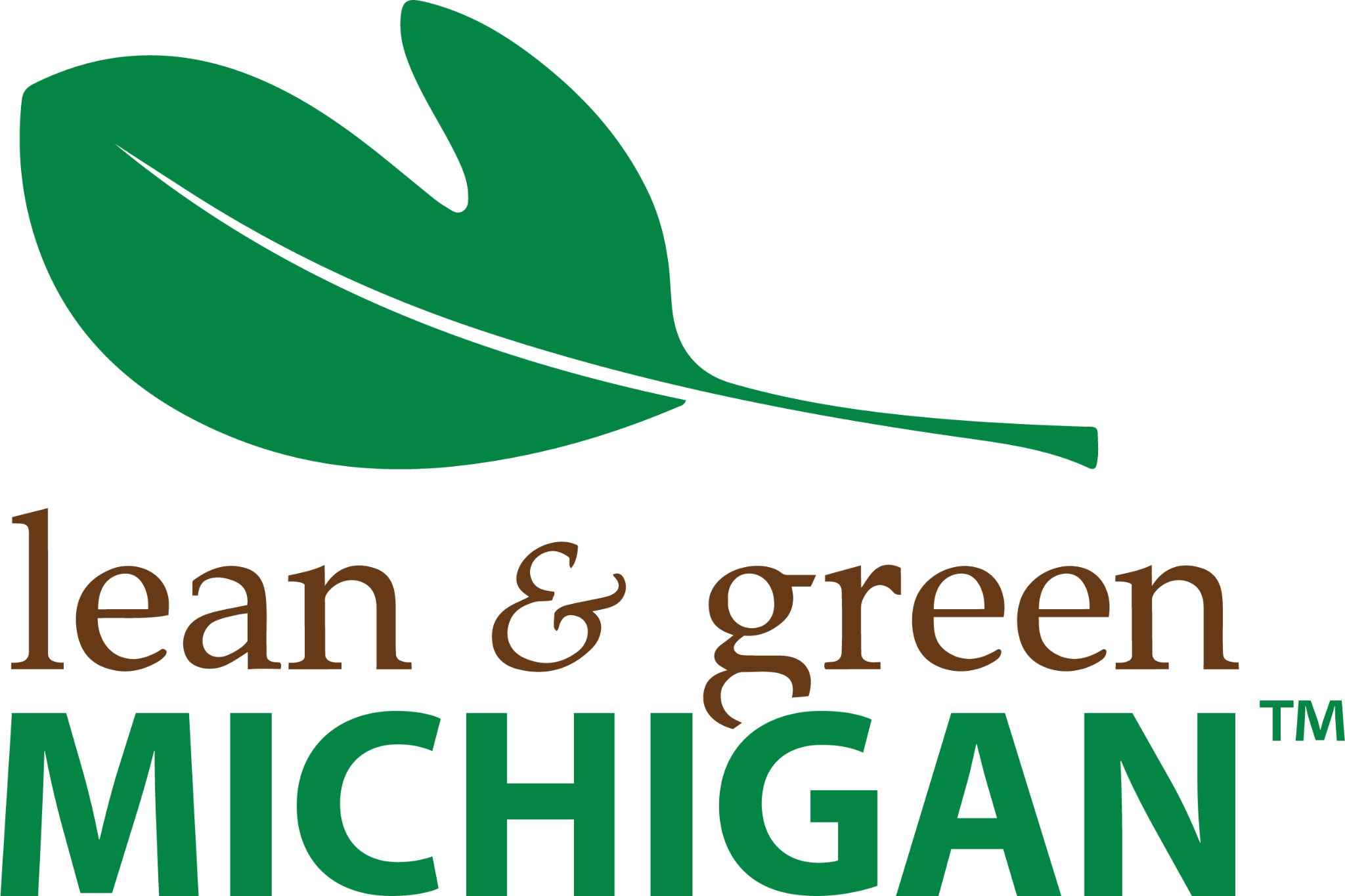 Property Assessed Clean Energy (PACE)
Mary Freeman, Lean & Green Michigan
Doing Development in Detroit District 4
April  22, 2025
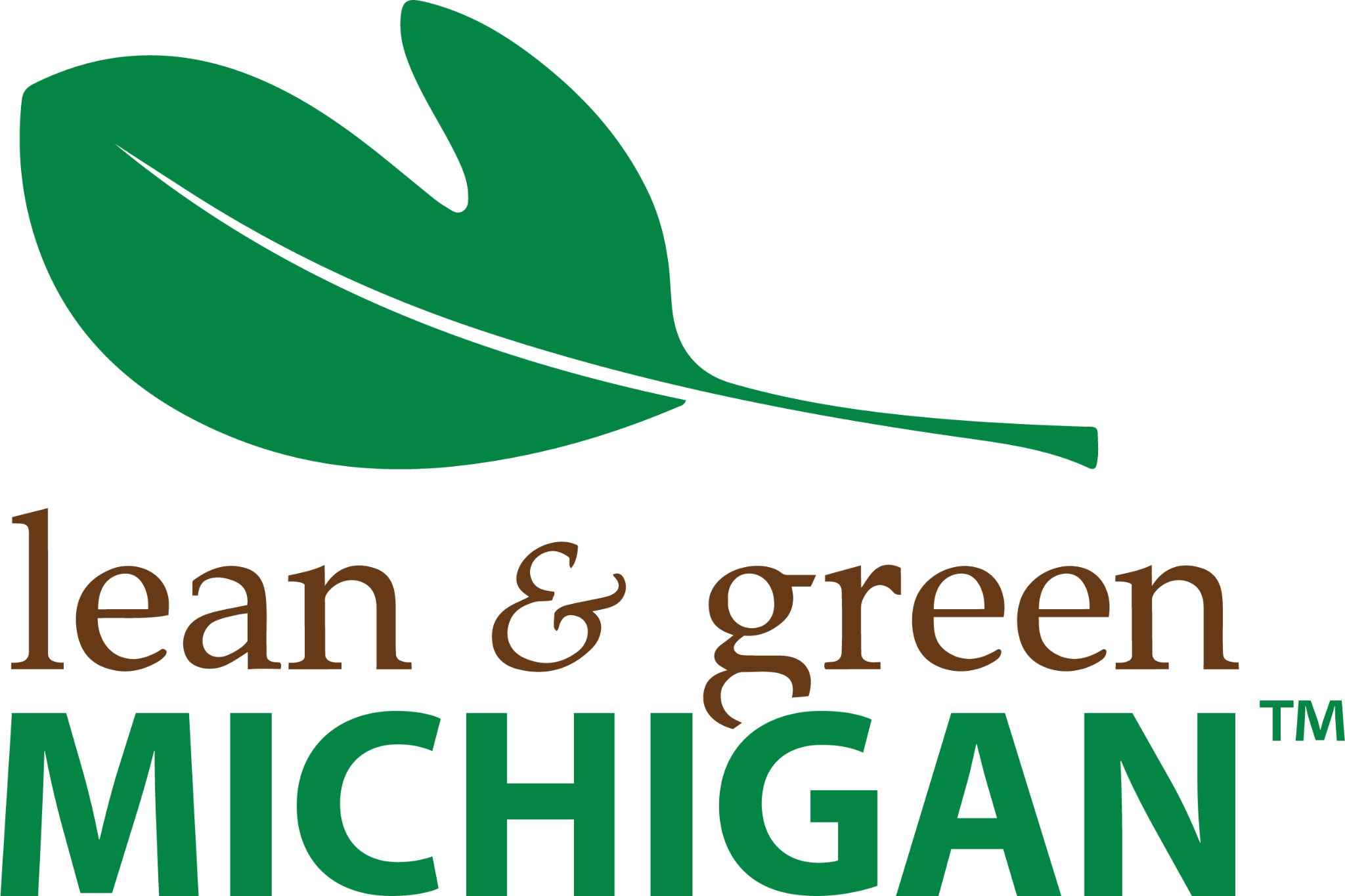 We pioneered the idea of a uniform statewide PACE market that is privately run, efficient and open to all

Lean & Green Michigan:

Creates and administers the program for each participating local government

Connects commercial property owners, private lenders and local contractors

Sees projects through from beginning to end

There is no cost to local governments

Earns money only on successfully closed projects - and our fee is rolled into the loan
Lean & Green Michigan created and runs Michigan’s PACE market
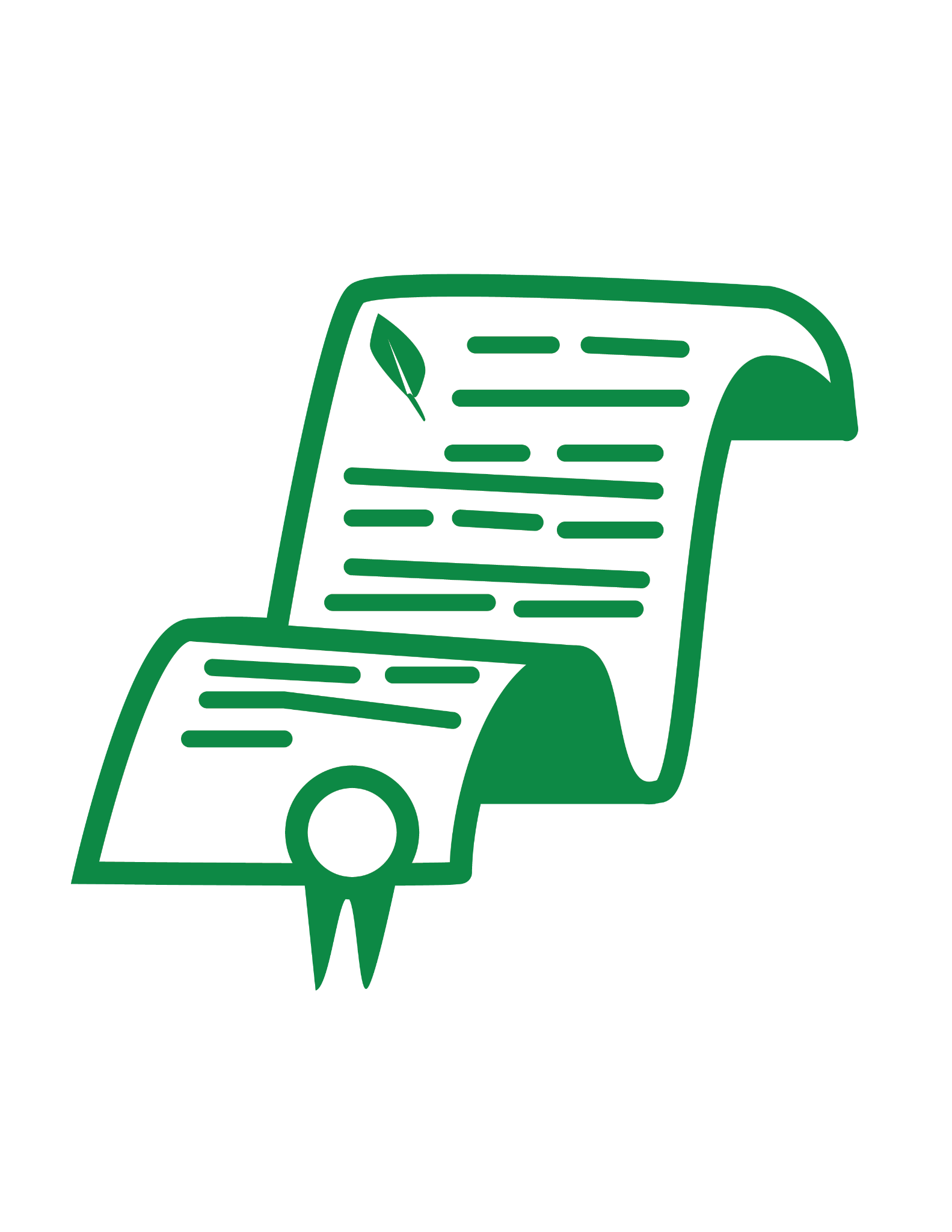 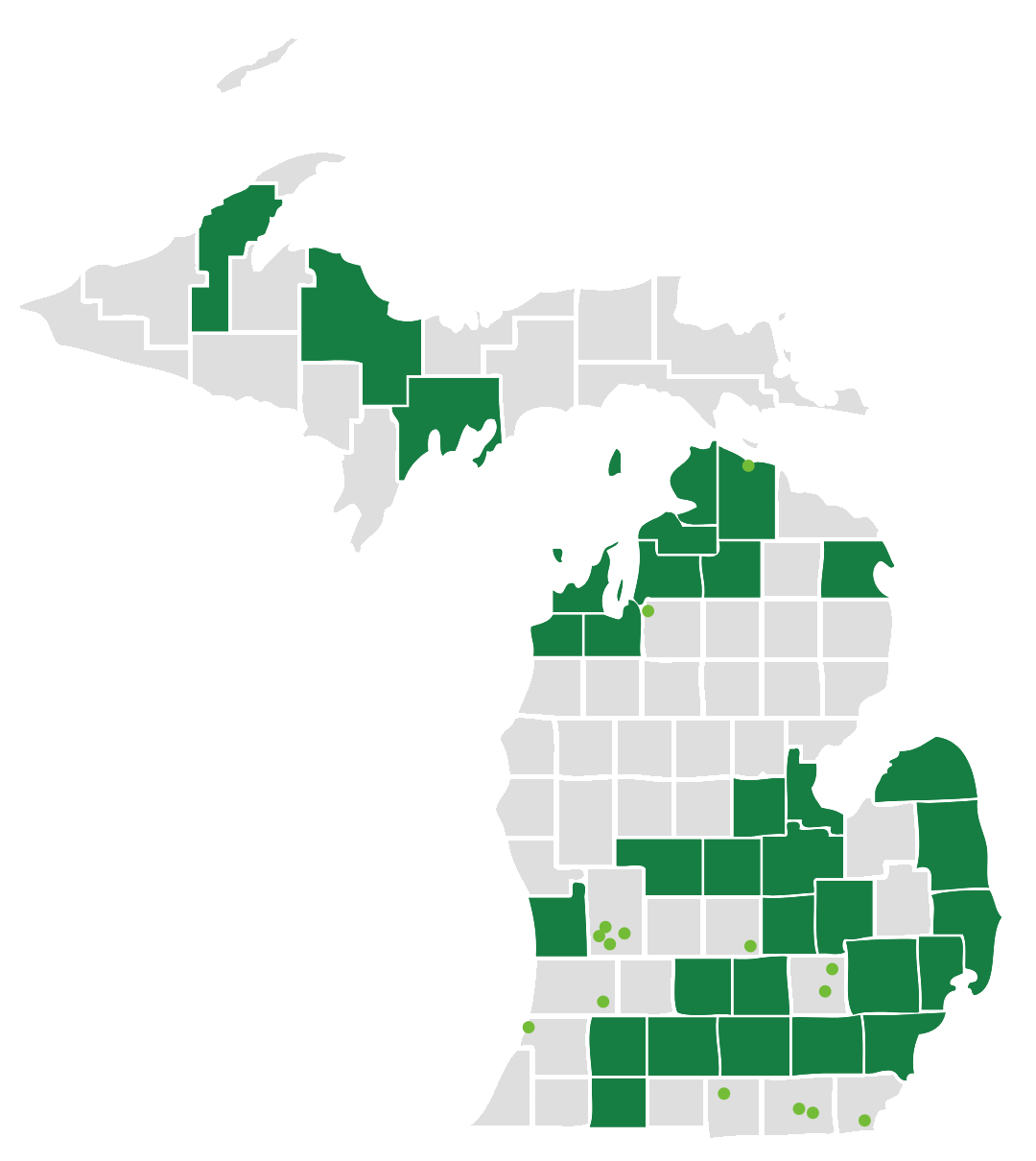 61 Michigan municipalities have joined Lean & Green Michigan’s statewide market
81% of Michiganders live in a Lean & Green Michigan PACE district.
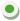 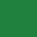 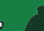 [Speaker Notes: Wayne County was the 4th county and 6th jurisdiction overall to join our program by a 15-0 vote on December 5, 2013 - just under 11 years ago. (After Ingham, Macomb and Saginaw Counties and the cities of Southfield and Rochester Hills.)]
PACE financing in Michigan is limited to privately owned industrial, agricultural, or commercial properties.


Retail
Office
Hospitality
Nonprofits
Multi-family housing with four or more units
Senior living facilities
Mixed-use
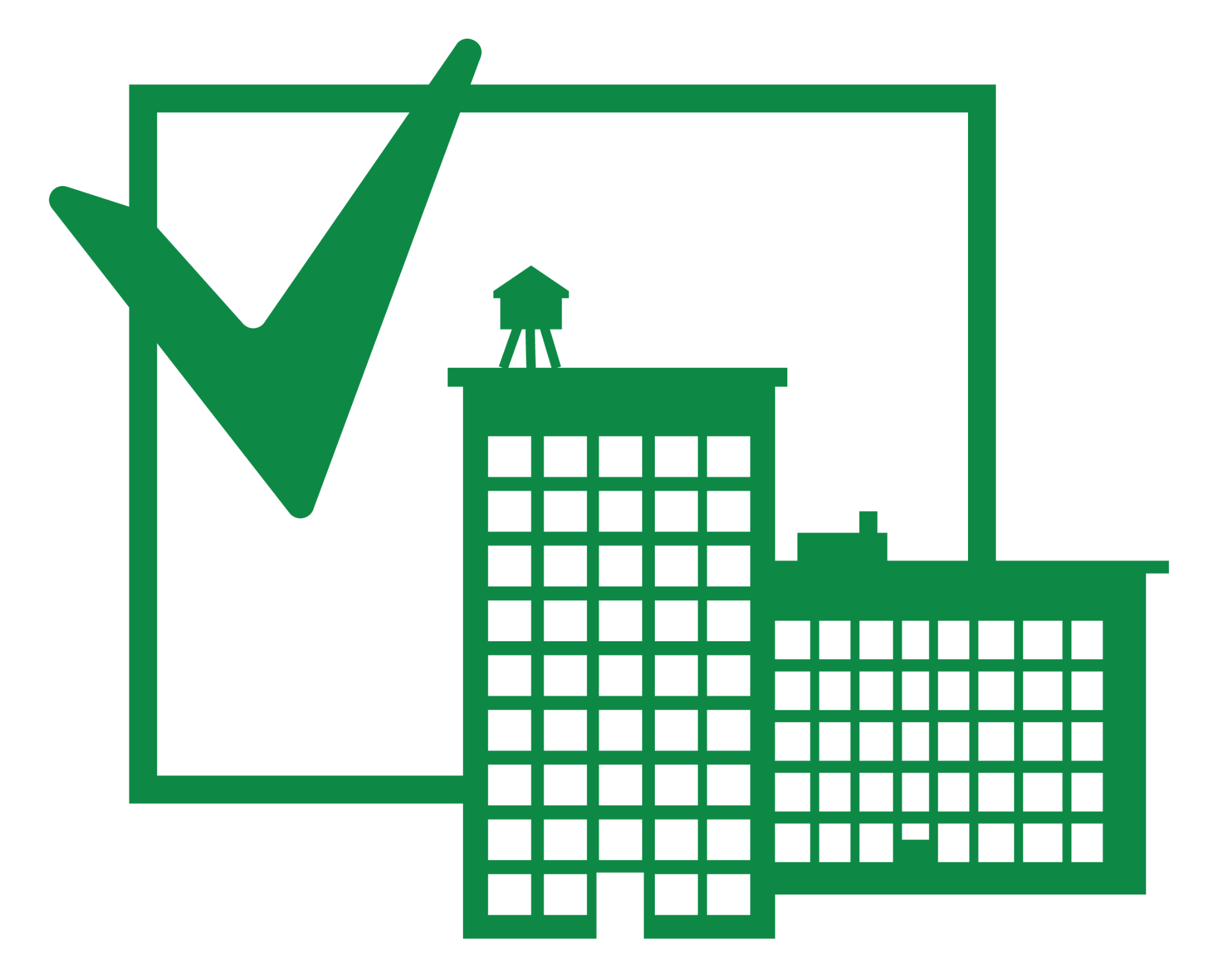 Eligible Properties
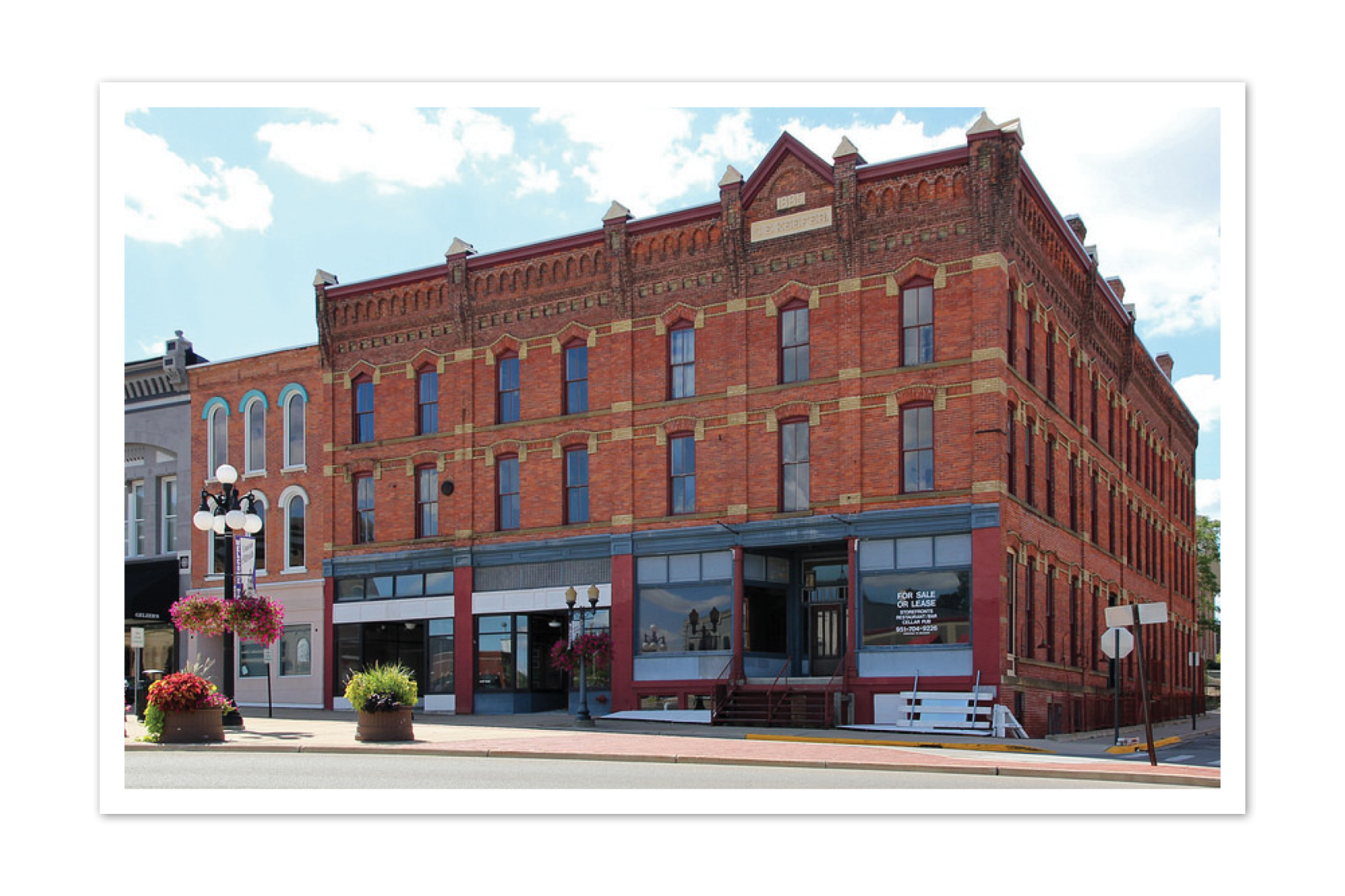 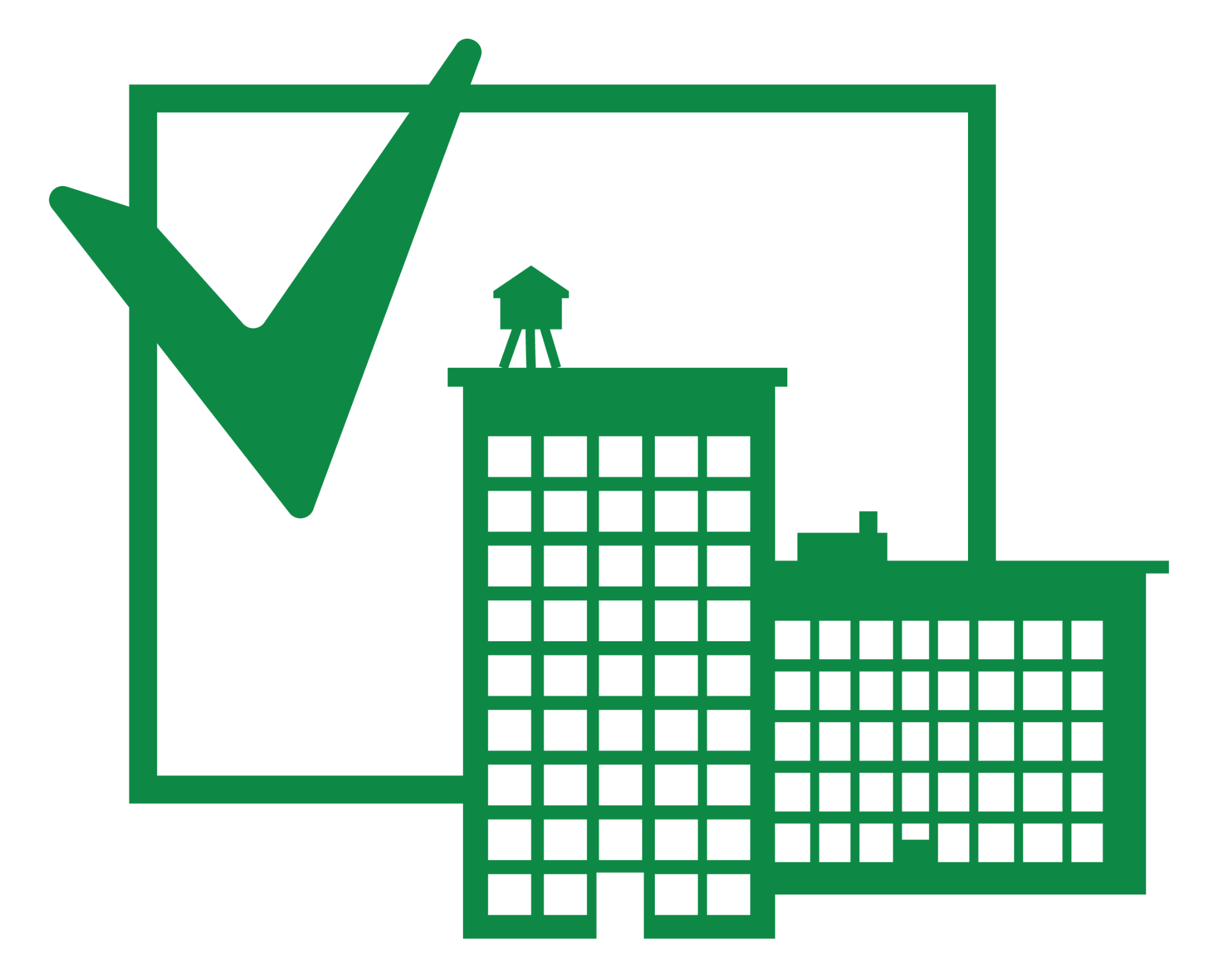 Funding  Brings in private capital for energy & water efficiency, renewable energy and enviro. hazard mitigation

Fixed Interest Rates  Property owners get 100% up-front financing and long-term fixed interest rates (up to 25 yrs)

Lending Security  PACE lenders get the security of a property lien created by the special assessment

Property Improvement  Helps make property efficient and cost-effective for all situations: retrofits, gut rehabs & new construction

Increased Property Value  Results in increased business profitability and property values, as well as improved sustainability of the real estate asset

New High Quality Jobs created for local workers
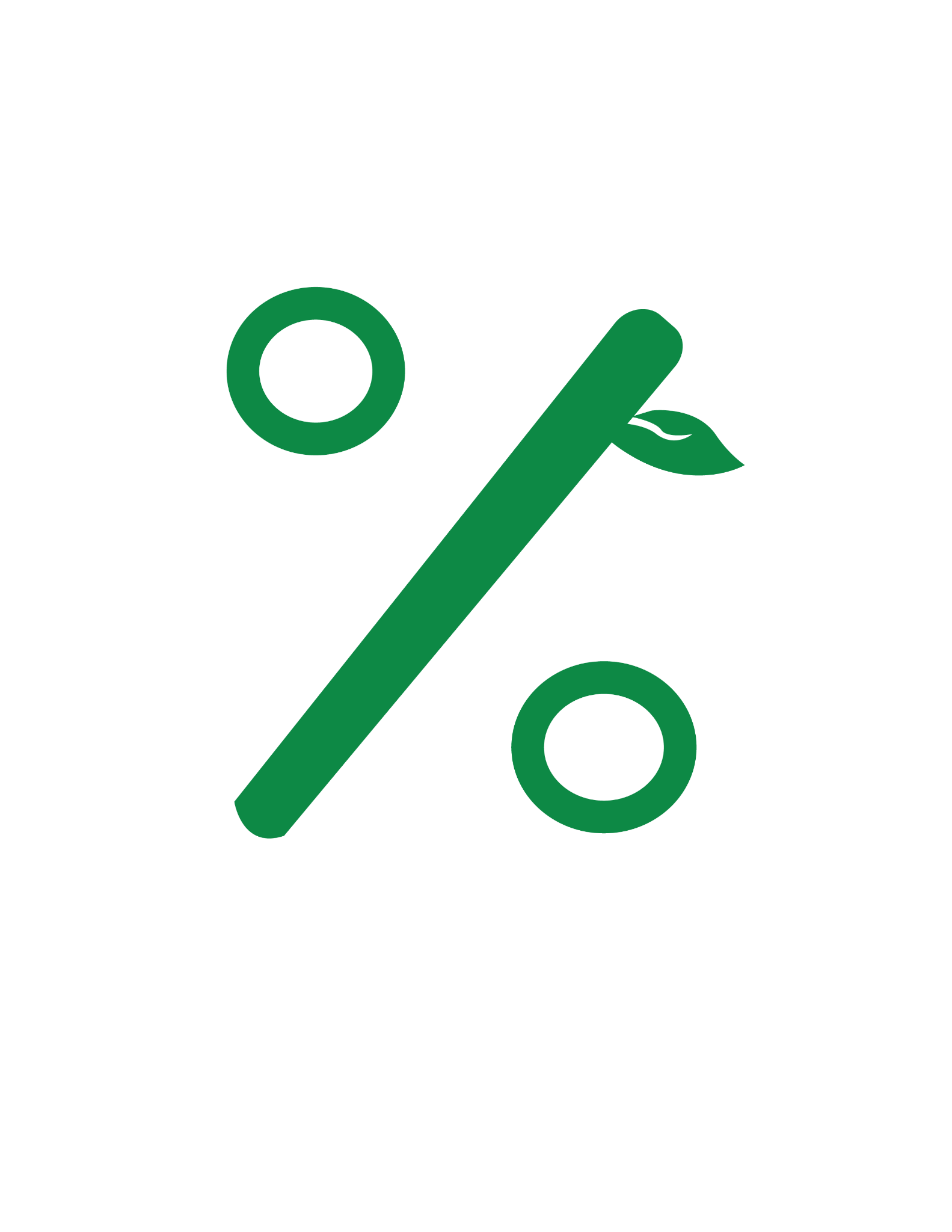 Benefits of PACE (a true win-win-win!)
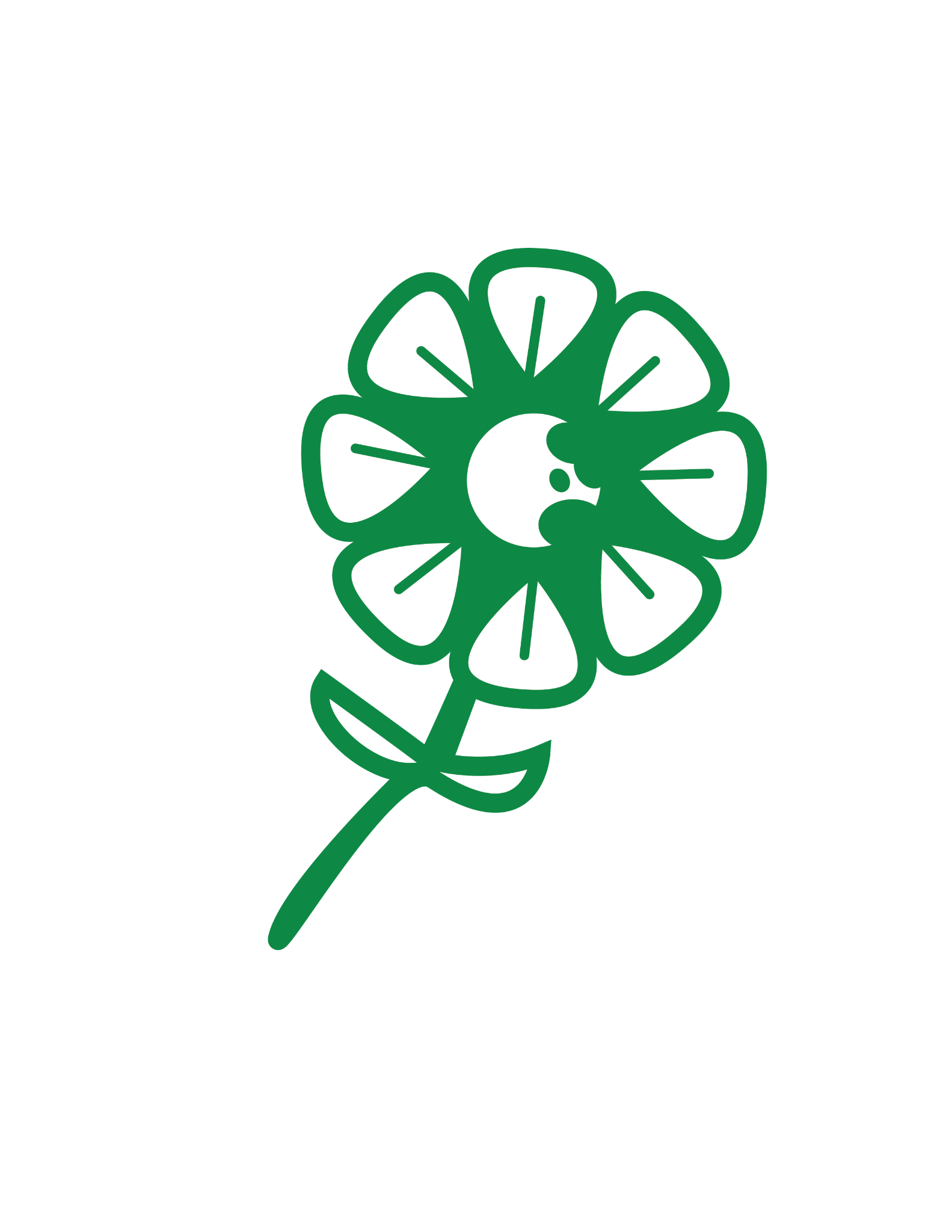 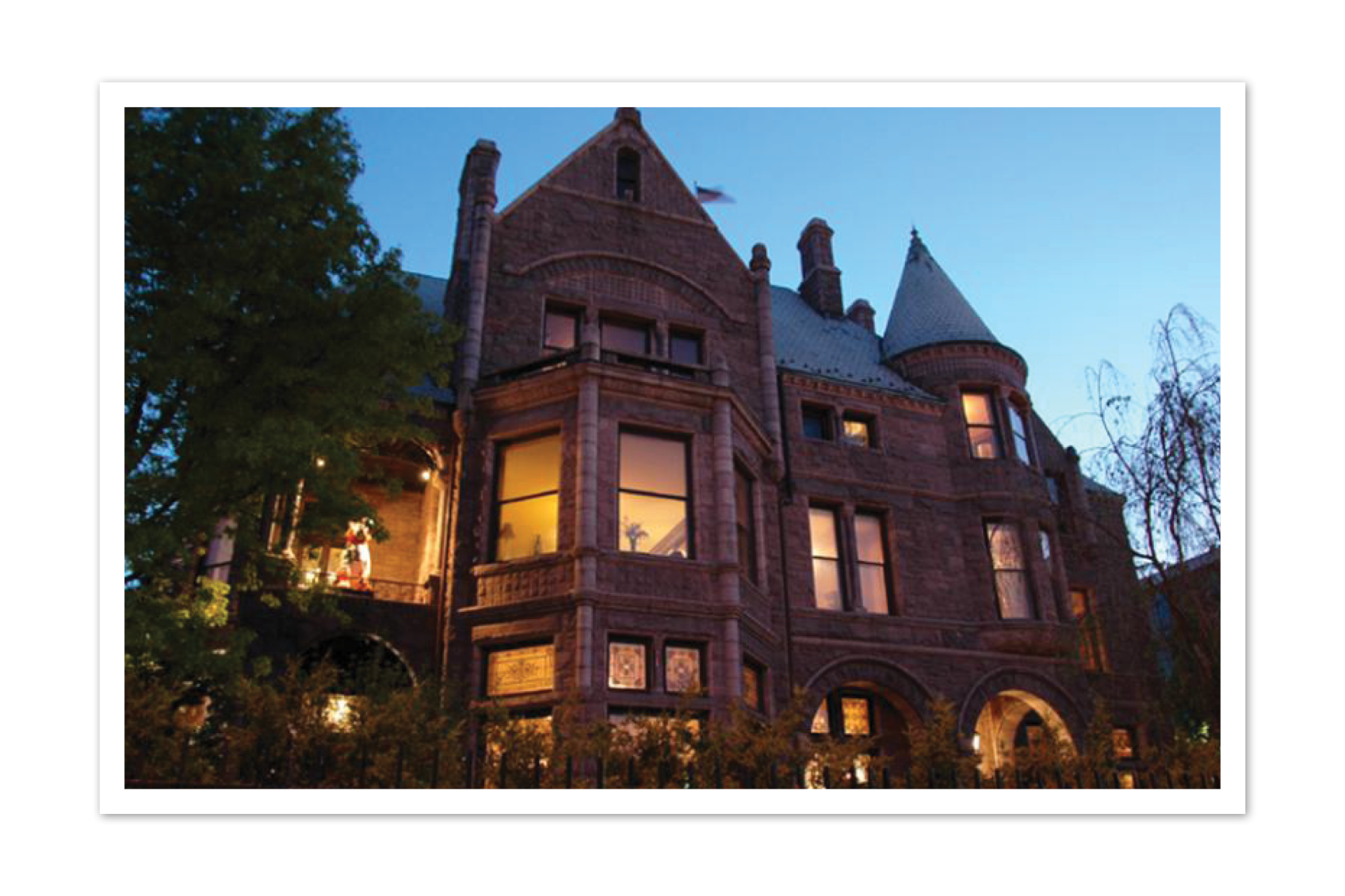 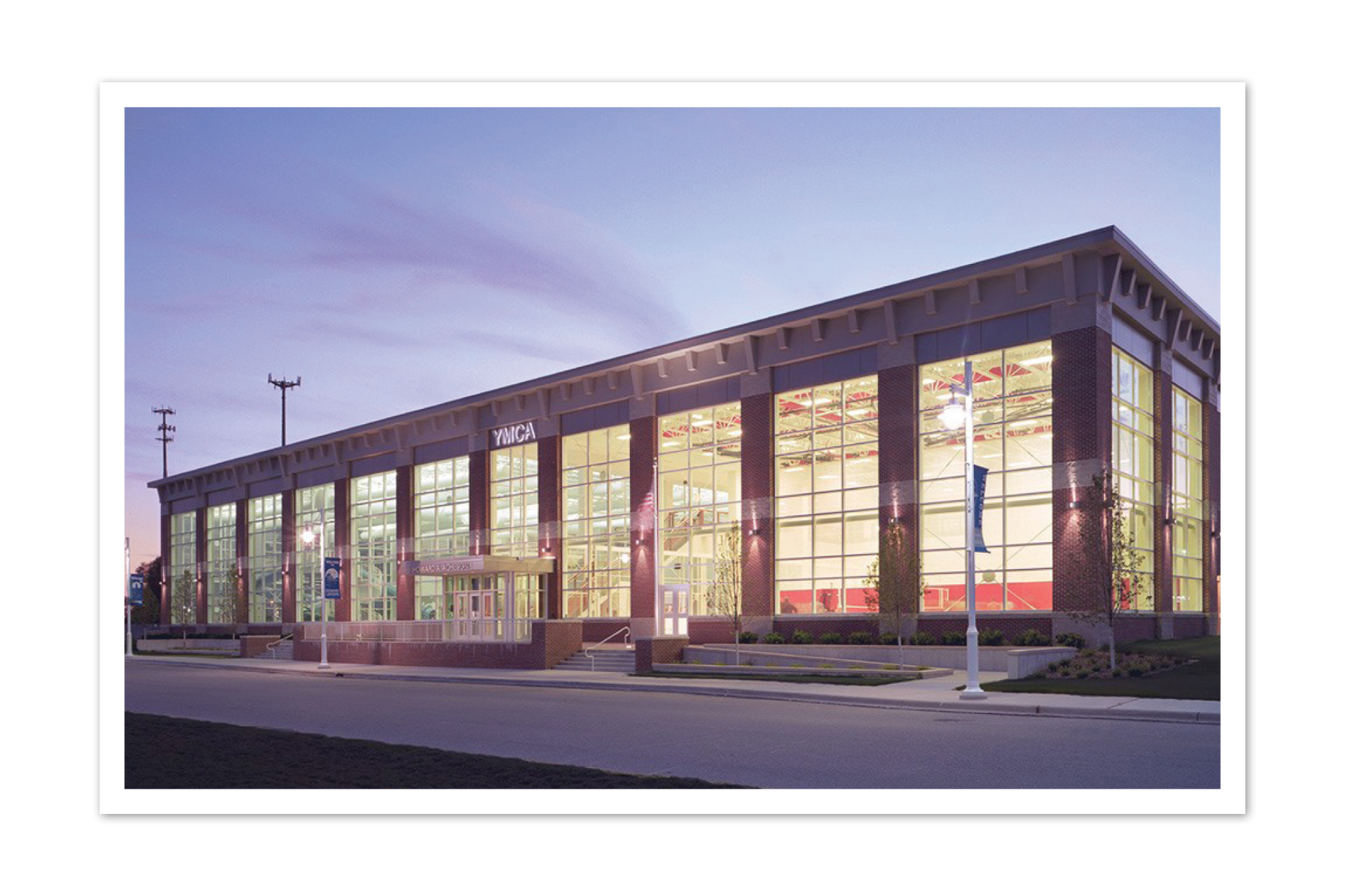 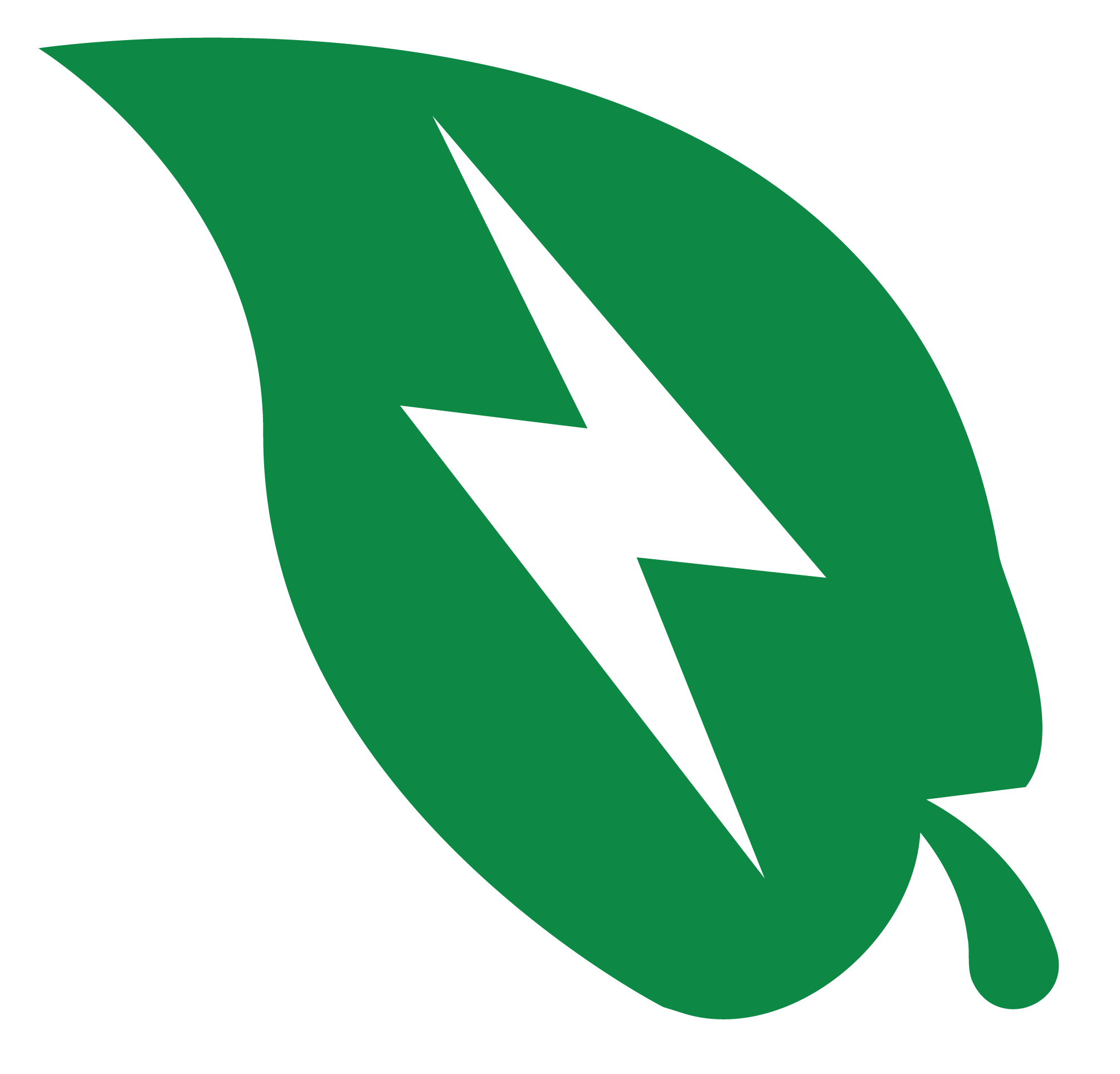 Energy Efficiency: lighting, HVAC, windows, insulation, roofing, caulking, EV charging
 
Water Efficiency: stormwater recapture, low-flow toilets / sinks / shower heads, greywater systems 

Renewable Energy: biomass, solar or solar thermal systems, wind energy, geothermal, CHP

Environmental Hazards: mitigation of lead, PFAS and other harmful substances in drinking water and protection against effects of severe weather such as drought and flood

Anaerobic Digester Energy Systems: systems to capture methane gas
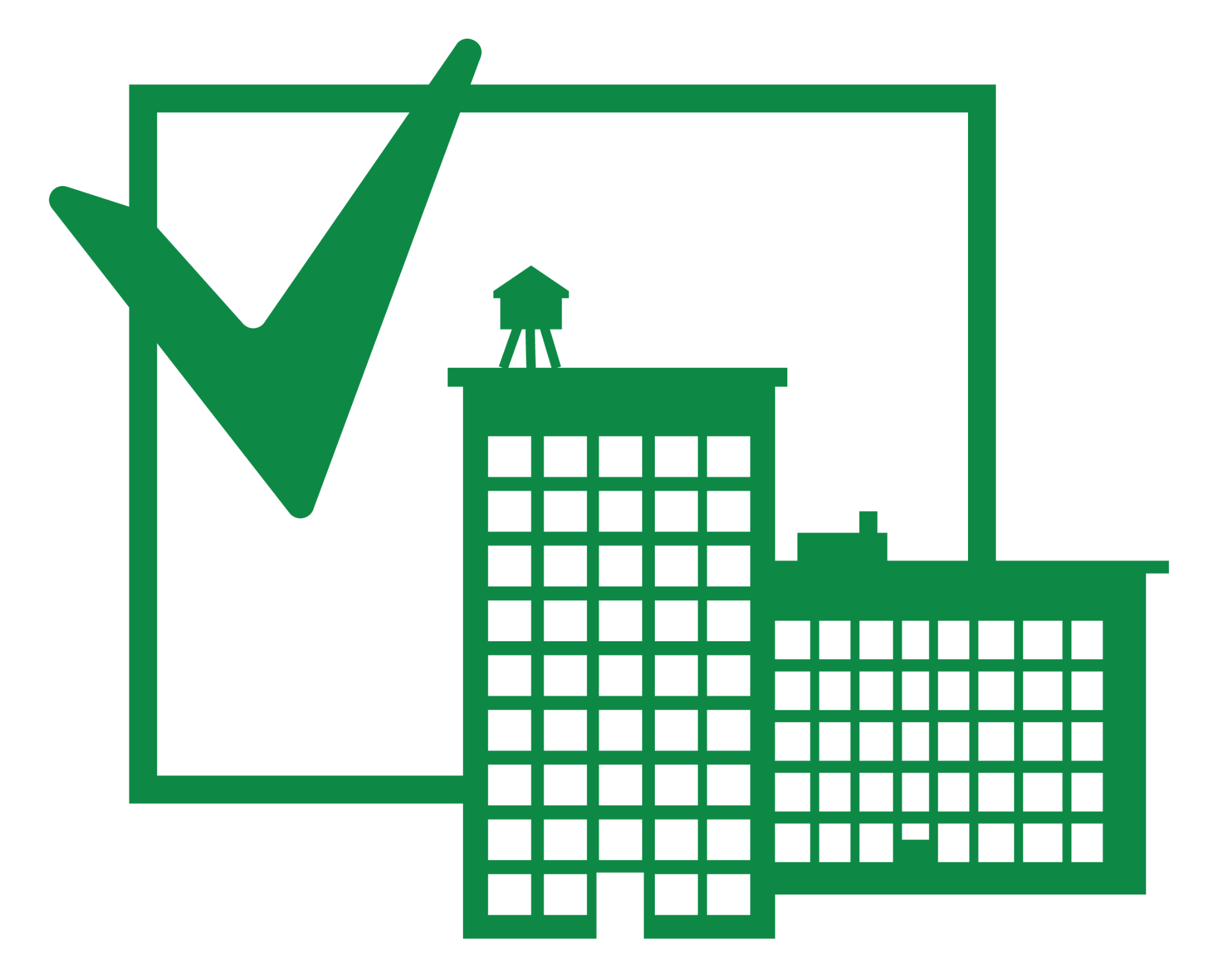 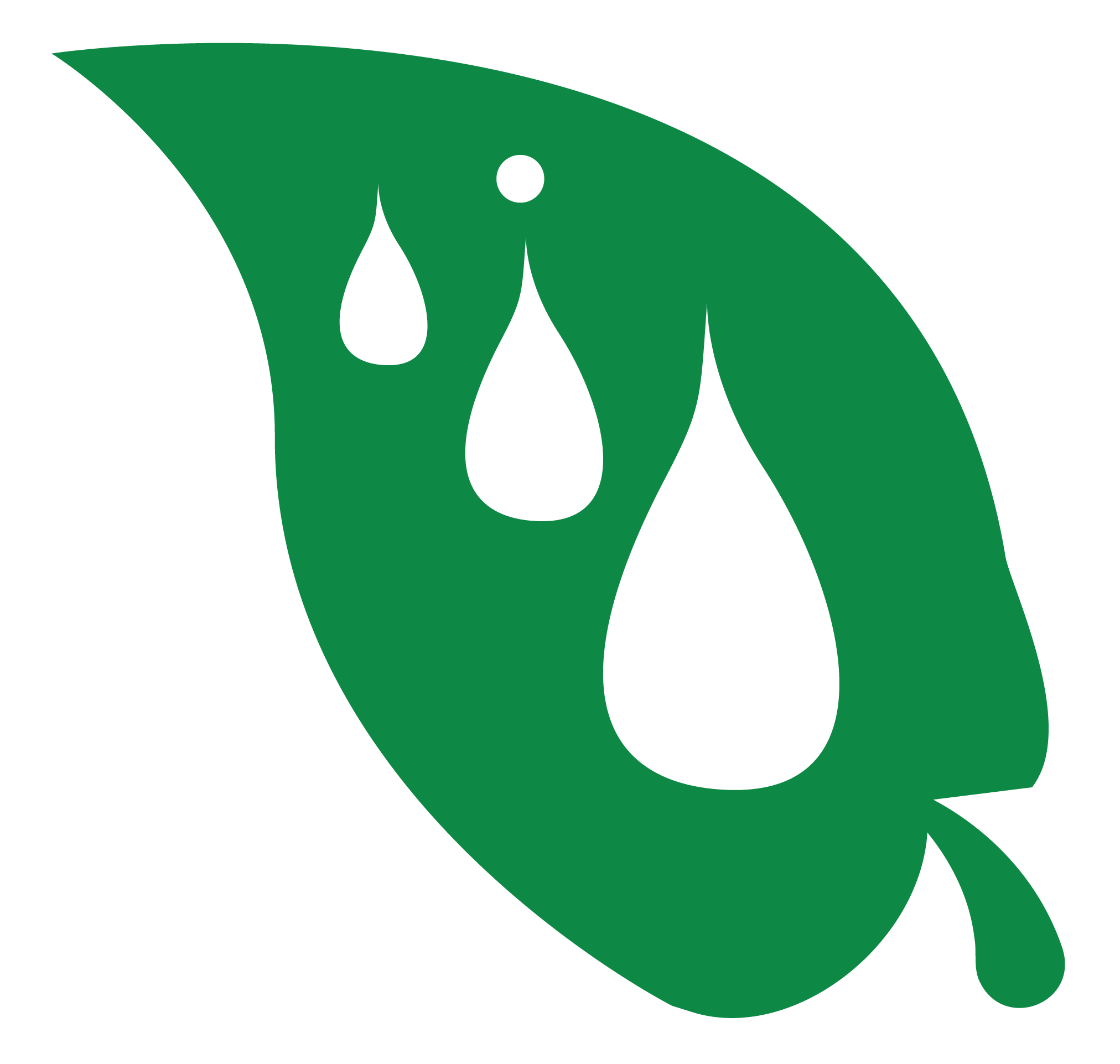 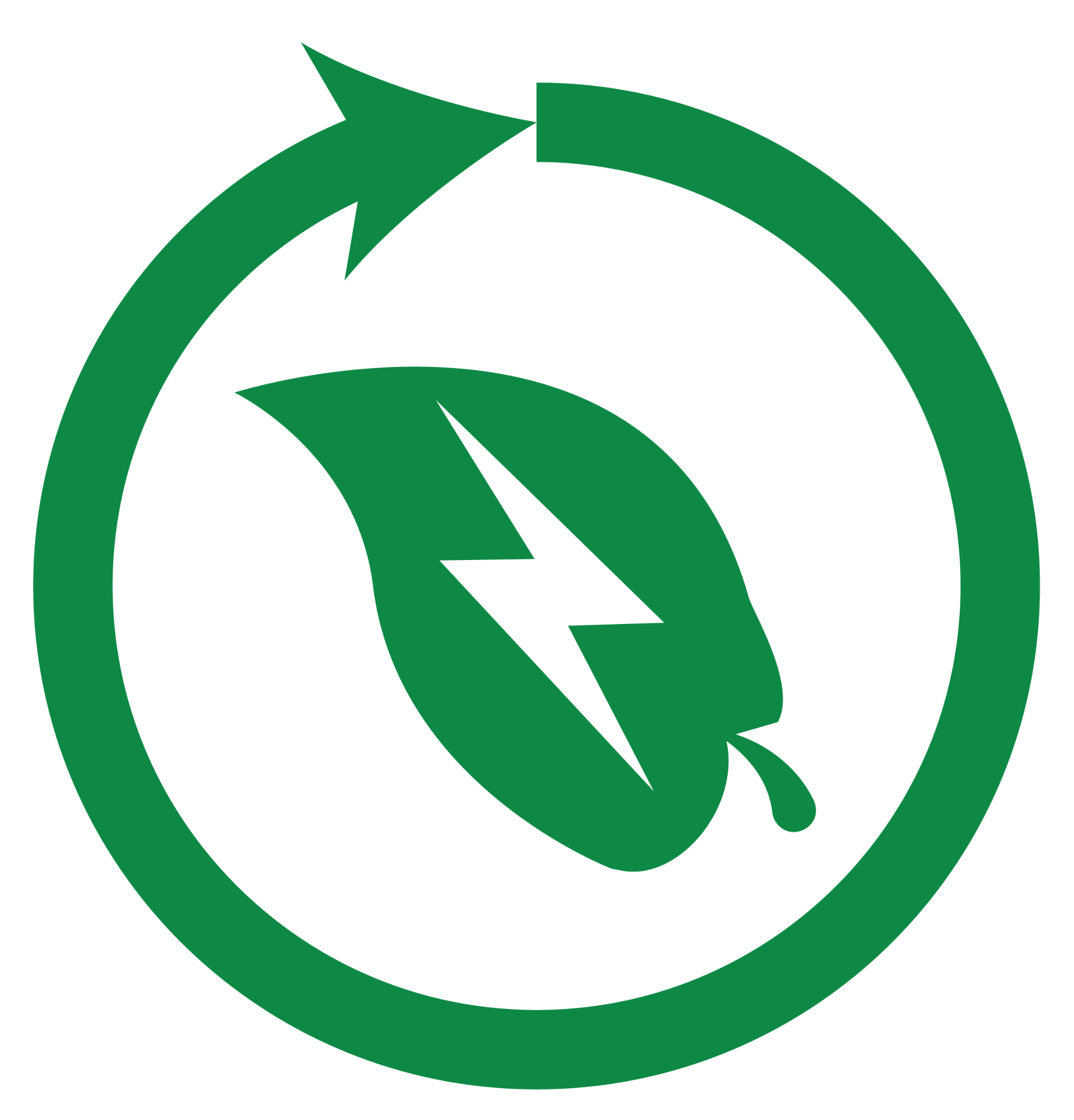 Eligible Improvements
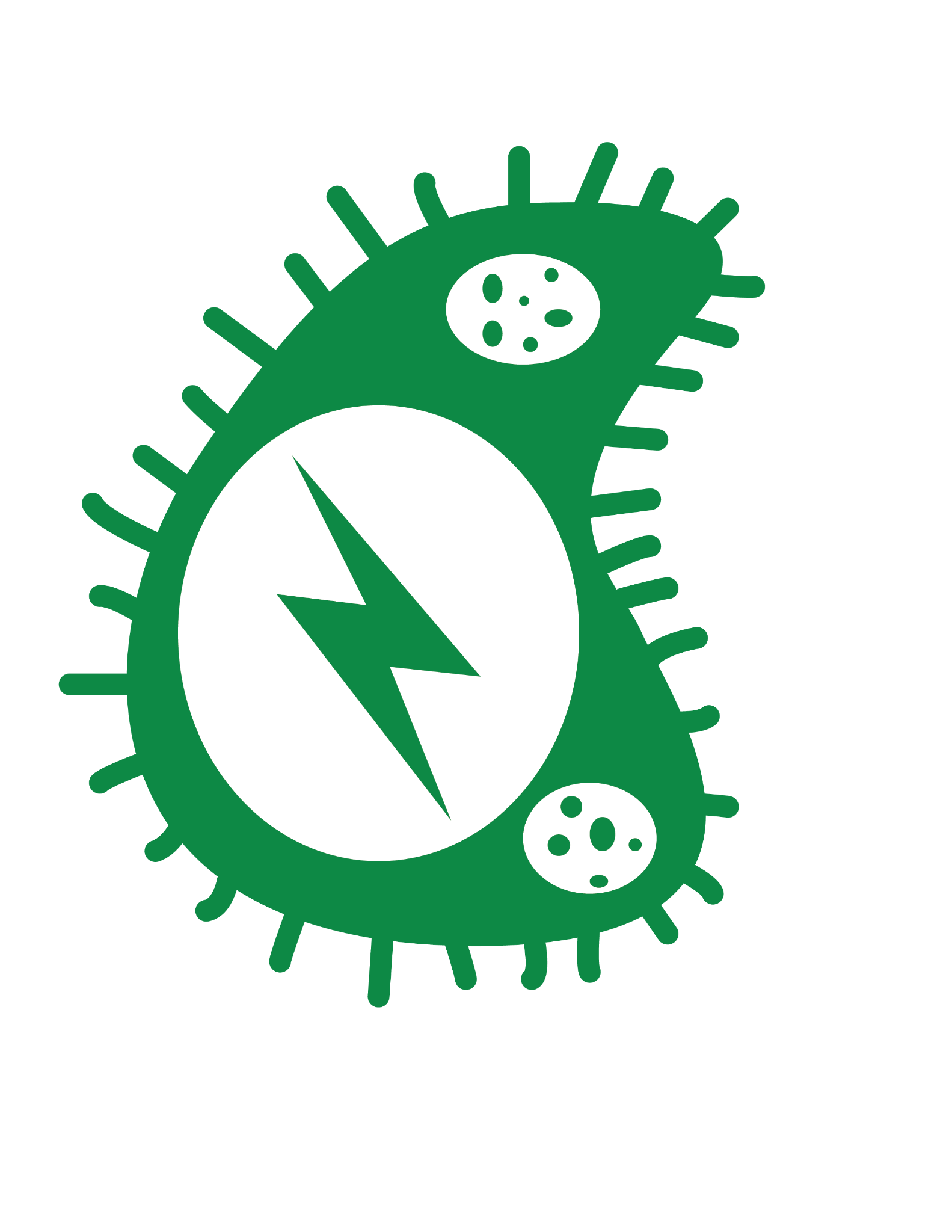 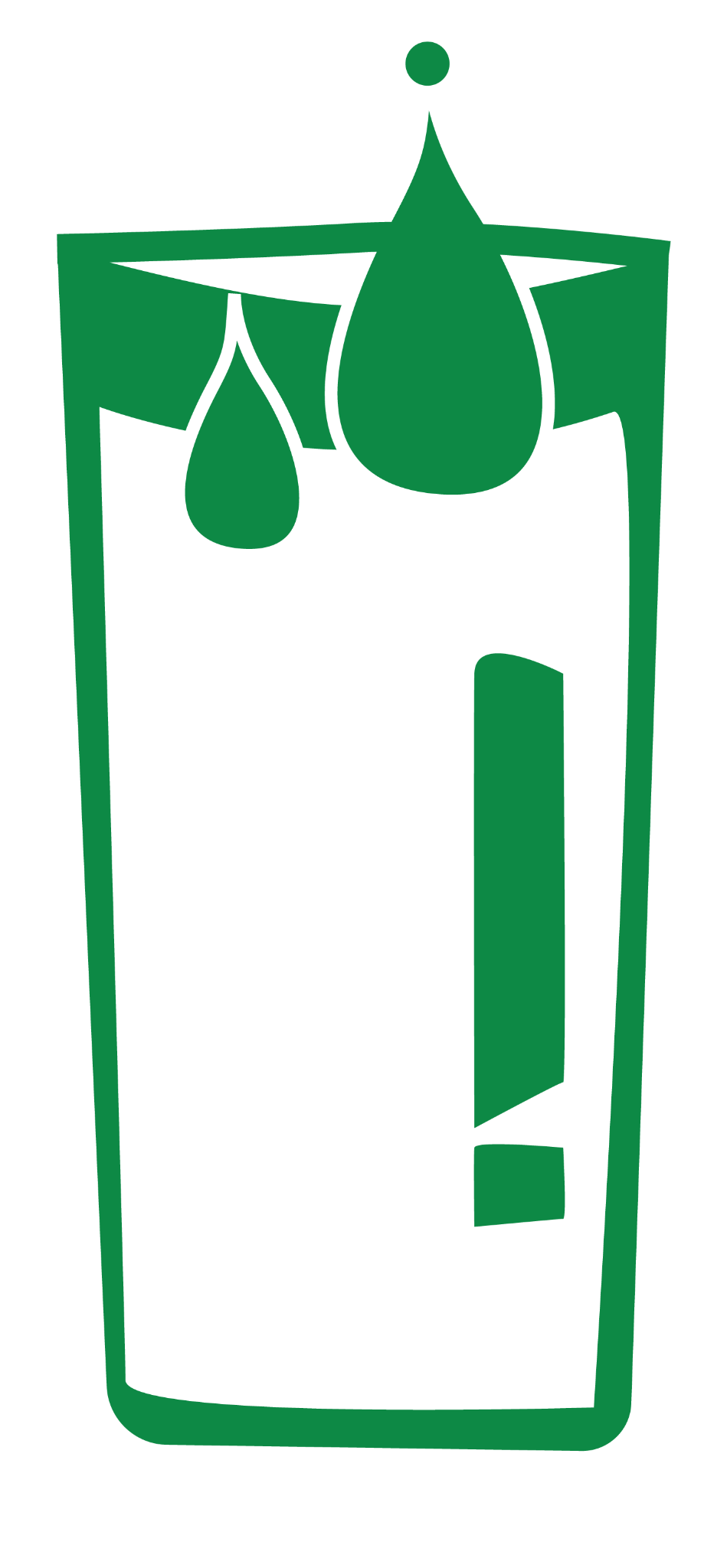 PACE works in almost any complex capital stack with:

Utility Rebates
Traditional Bank Finance
Historic Tax Credits
Brownfield TIF  
Solar Tax Credits  
USDA-Backed Loans
HUD-Backed Housing
Economic Development Incentives
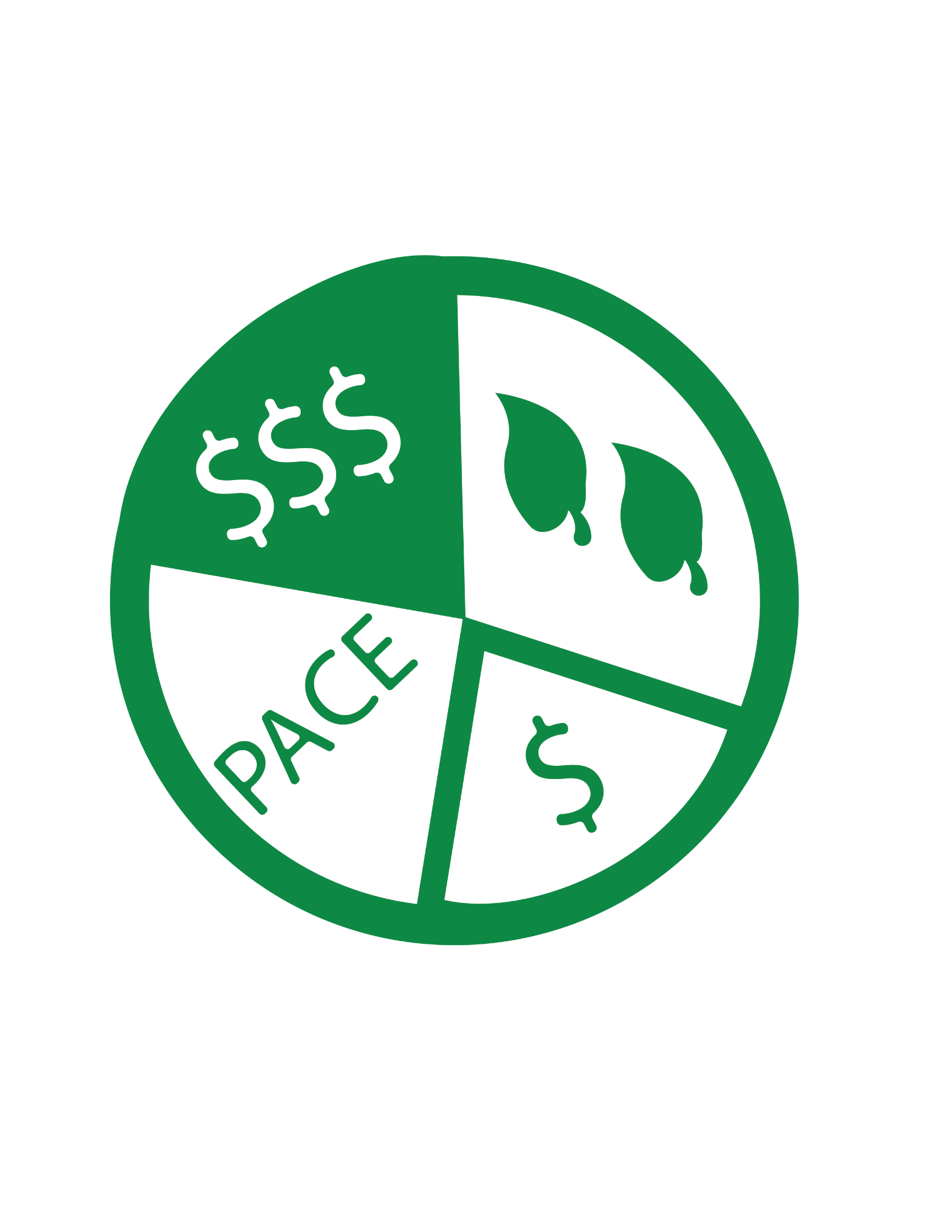 PACE as Part of a Capital Stack
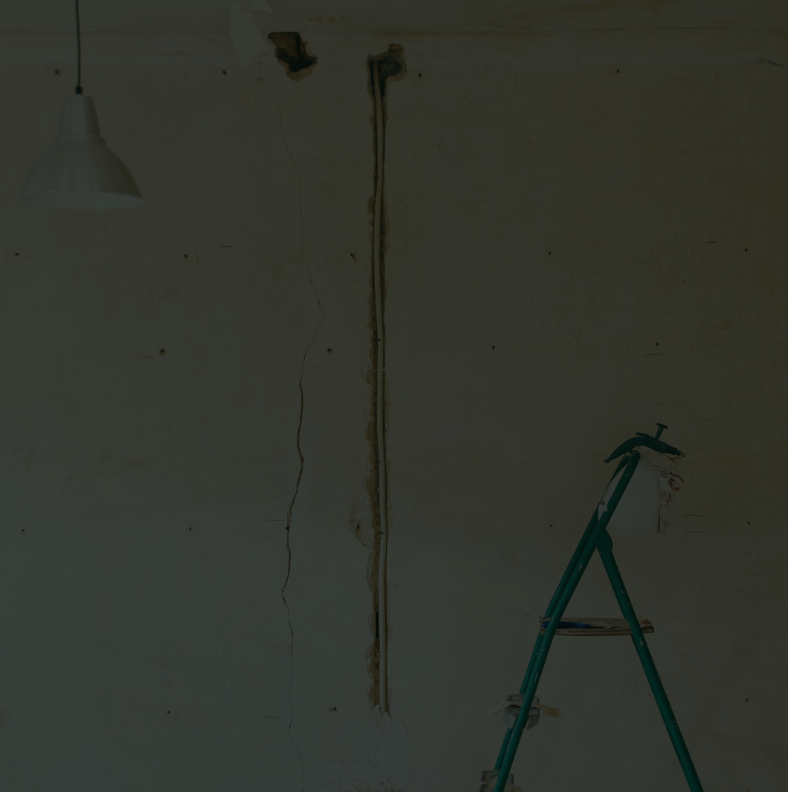 STATEWIDE MARKET DATA
LEAN & GREEN'S IMPACT
87
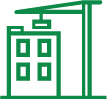 PACE projects financed since 2015
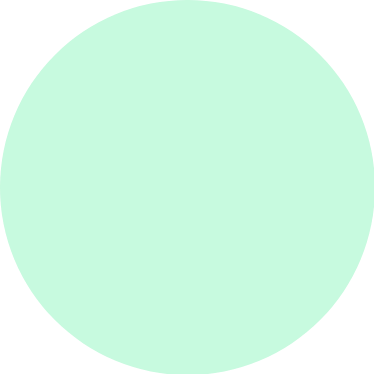 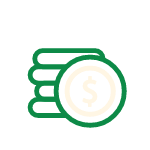 $308 million
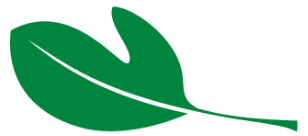 Private investment
511 Woodward
Wayne County 
$2,720,090 Financed in PACE
[Speaker Notes: Net Savings: $4,229,475
Energy Conservation Measures:
Building Envelope
Windows
Lighting Systems and Controls
Project Term: 25 years]
AC Detroit at the Bonstelle
Wayne County 
$8,163,587 Financed in PACE
[Speaker Notes: Net Savings: $ 11,259,222
Energy Conservation Measures:
LED Lighting
Windows
HVAC
Electrical Controls
Plumbing
Project Term: 25 years]
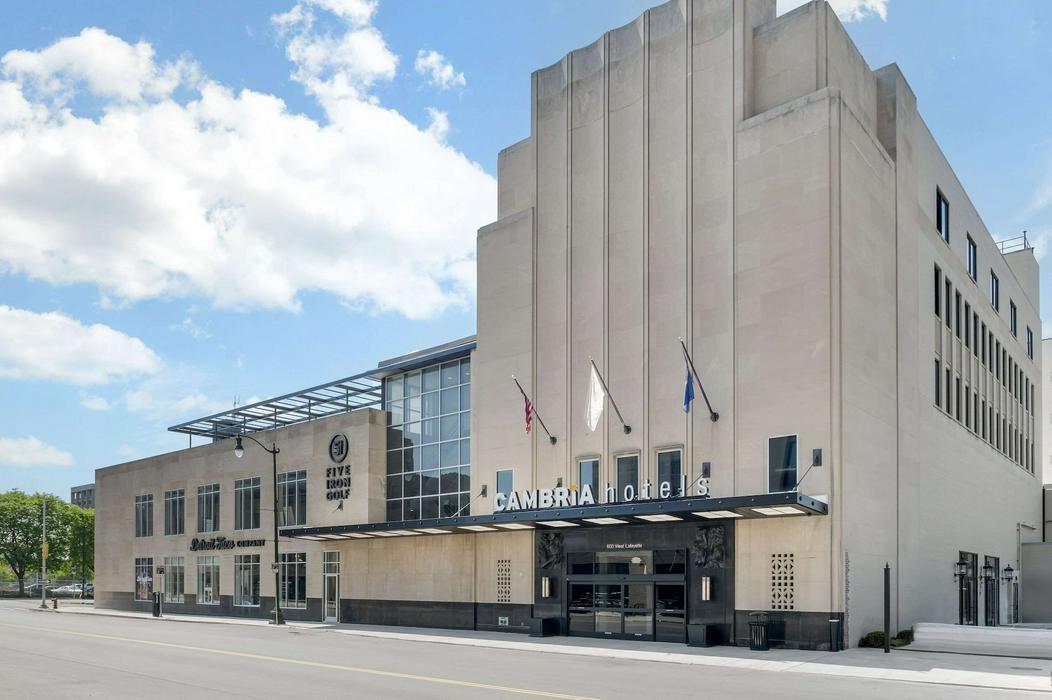 The Cambria Hotel Detroit
Wayne County 
$20,038,760 Financed in PACE
[Speaker Notes: Net Savings: $9,734,953
Energy Conservation Measures:
Condensing domestic hot water
New HVAC system and lighting
Building envelope
Air barriers
EnergyStar kitchen / laundry appliances
Project Term: 25 years]
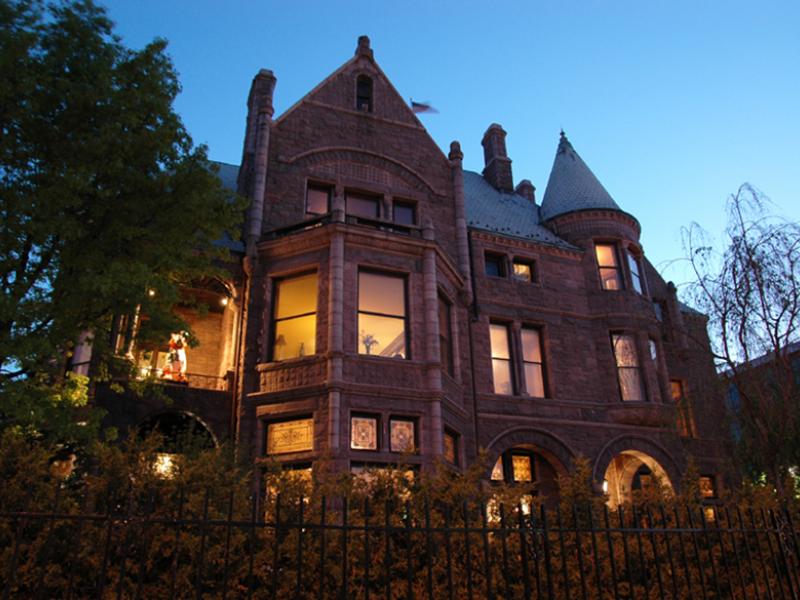 The Whitney
Wayne County 
$863,130 Financed in PACE
[Speaker Notes: Net  Savings: $2,097,327
Energy Conservation Measures:
Efficient HVAC
LED lighting
Building controls
Storm windows
Efficient kitchen ranges
Project Term: 20 years]
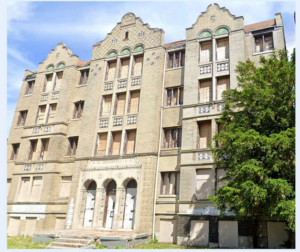 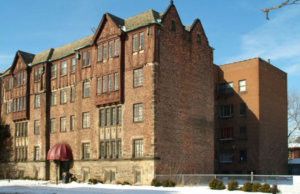 The Hazelwood Apartments
Wayne County 
$2,110,000 Financed in PACE
[Speaker Notes: Net Savings: $4,950,575
Energy Conservation Measures:
LED Lighting
HVAC
Low flow fixture
Roof upgrade
Window upgrade
Project Term: 25 years]
The Exchange
Wayne County 
$13,000,000 Financed in PACE
[Speaker Notes: Net Savings: $39,863,448
Energy Conservation Measures:
Roofing
Windows
HVAC
Low flow fixtures
Low flow fixtures
Project Term: 25 years]
The Samaritan Center, Wayne County
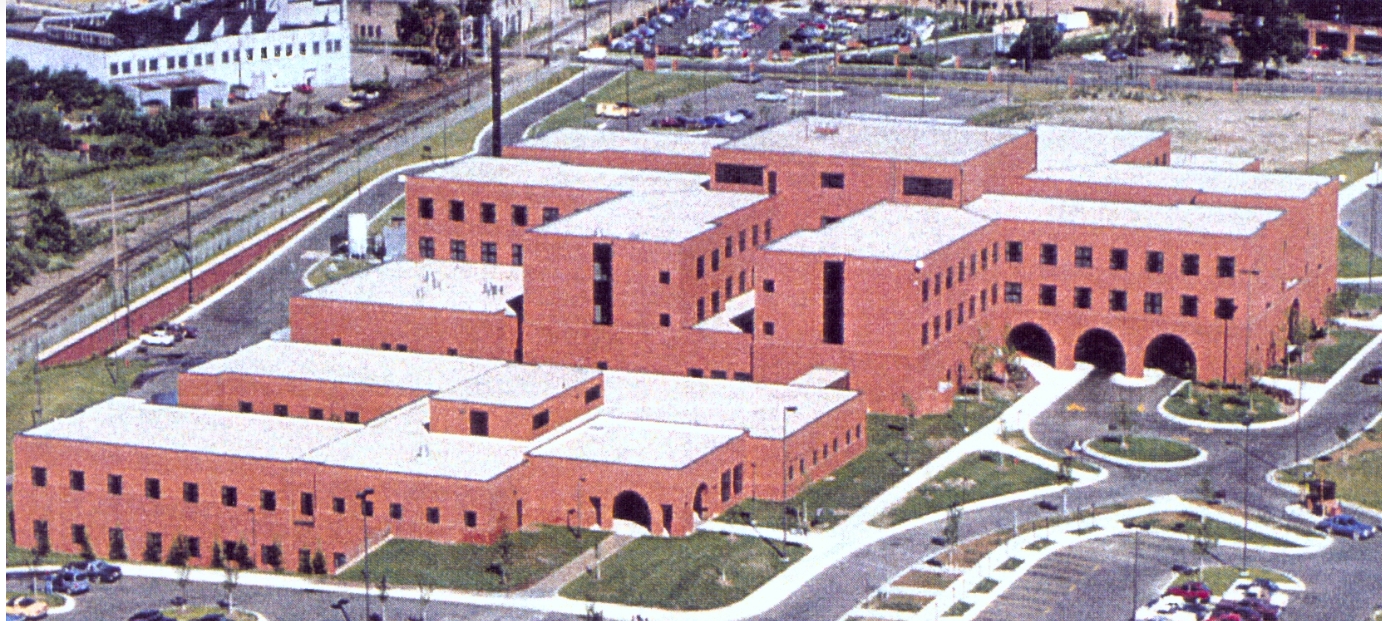 Total Savings: $8,209,250
Energy Conservation Measures:
HVAC
LED Lighting
Water Systems
Chillers and Boilers
Elevators
Project Term: 25 years
$3,268,000 Financed in PACE
Stellar Residence Inn
Grand Traverse County  
$5,307,803 Financed in PACE
[Speaker Notes: Net Savings: $6,000,000
Energy Conservation Measures:
LED Lighting
HVAC
Windows
Low flow water fixtures
High efficiency water heater
Project Term: 25 years]
Romulus Self StorageWayne County
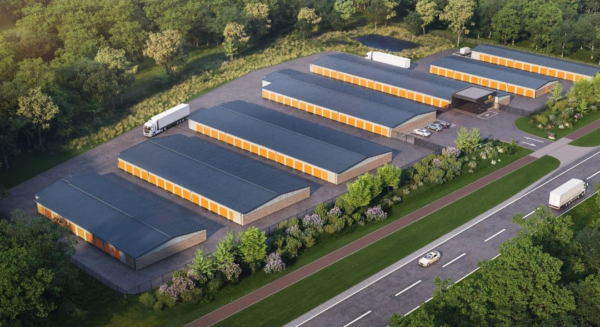 District 11, Commissioner Al Haidous
Total Savings: $1,440,400
Energy Conservation Measures:
HVAC
Building Envelope
Windows
LED Lighting
Plumbing
Project Term: 25 years
$1,500,000 Financed in PACE
[Speaker Notes: Net Savings: $9,734,953
Energy Conservation Measures:
Condensing domestic hot water
New HVAC system and lighting
Building envelope
Air barriers
EnergyStar kitchen / laundry appliances
Project Term: 25 years]
Thank You!
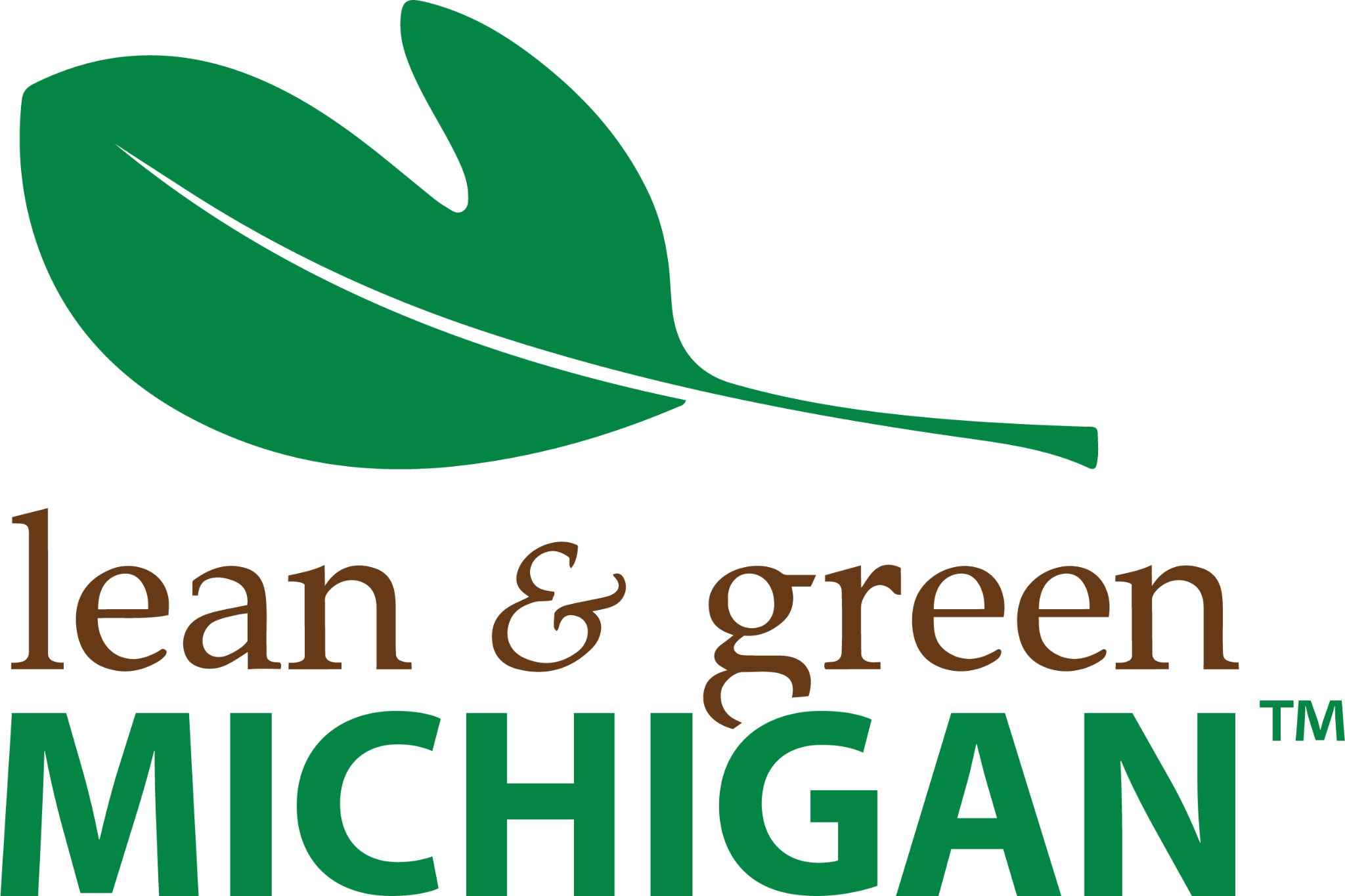 www.leanandgreenmi.com
Mary Freeman
      CEO
mary@leanandgreenmi.com